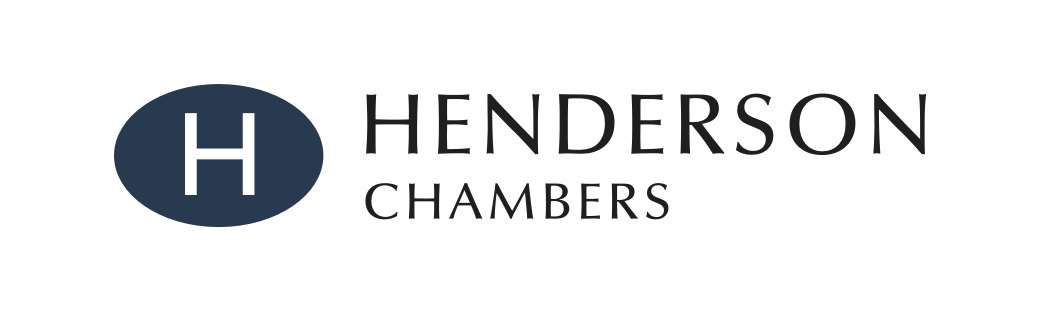 Constructing ESG litigation strategies – practical tips for claimants and defendants:
Adam Heppinstall KC
TOPICS:

What is ESG litigation?
What claim to bring where?
Jurisdiction
Soft/Hard Standards
Issues?
ESG Litigation – examples:
Domestic climate change damage (flooding/fires) caused by home based decision making (but causation – where does the (atmospheric) pollution cause damage)
Personal injury (e.g. NOx from cars)
Environmental damage abroad caused by decision making here (Casino case – supermarket causing cows to graze on cleared forest land in S America)
Parent companies – subsidiary causing damage abroad (could be human rights impact – Unilever, Camelia, Petra Diamonds or enviro – Brazilian Dam etc.)
ESG Litigation – examples:
Supply chain – suppliers causing damage here or abroad (enviro/human rights – Begum v Maran - [2021] EWCA Civ 326 – Dyson/Tesco)
Public law decision making (domestic and/or foreign impact) causing damage here and abroad (Total JR/Planning/licensing)
Consumer actions for misleading products/services – greenwashing (Dieselgate, emissions etc)
Shareholder/investor actions (insufficient consideration of ESG issues/misleading information)
FORMAT
GROUP ACTION - individual claims with lead/test claims and/or preliminary issues which bind.  (E&W) (emissions/environmental damage/supply chain)
REPRESENTATIVE ACTION – single claimant representing class which has same claim. (E&W) (data breach?)
OPT IN CLASS ACTION – single claim form, but other claimants have to chose to join. (Scotland) (emissions/supply chain)
OPT OUT CLASS ACTION – single claimant representing class, claimants have to opt out. (CAT) (enviro technology cartel follow on action?)
FORMAT
SHAREHOLDER ACTION - individual claims with lead/test claims or preliminary issues which bind.  (E&W) (Shell)
	“We’re arguing that the Board’s failure to properly manage climate risk 	to Shell means that it 	is breaching its legal duties. The Board has failed to adopt 	and implement a climate strategy 	that truly aligns with the Paris	Agreement goal to keep global temperature rises to below 	1.5°C by 2050. We 	believe the Board is breaching its duties under sections 172 and 174 of  the 	UK Companies Act, which legally requires it to act in a way that promotes 	the company’s success, and to exercise reasonable care, skill and diligence.”
JUDICIAL REVIEW – challenge public law decision which permits/supports alleged ESG breach (E&W) (Total) [2023] EWCA Civ 14
FORMAT
OECD NCP COMPLAINT –  alleging breach of OECD 
     Guidelines – UNGPs (E&W) (Drax) 
	
	“Drax has not observed the OECD Guidelines by publishing a range of 	misleading or inaccurate statements about its carbon emissions and the 	environmental impacts of its business and supply chain activities. These 	allegations relate to chapters on Environment and Consumer Interests 	in the OECD Guidelines” 
	
ASA COMPLAINT – alleging misleading advertising – Greenwashing (Shell UK)  
	”Drive carbon-neutral by filling up and using Shell Go+ today. Make the 	change. Drive carbon-neutral”.
JURISDICTION
No more Brussels Recast.  But see Brownlie – more generous tort gateway
Owusu gone: forum non-conveniens for English domiciled (anchor) Defendants
service and enforcement abroad post-Brexit;  several EU members have objected to easy service under Hague (Germany/Switzerland) – try sub service
applicable law remains Rome I and II
Soft standards…for now
UN Guiding Principles on Business and Human Rights 
	
OECD Guidelines for Multinationals (NCP complaints)
	(which is designed to align with above - carry out 	human rights due diligence as appropriate to their 	size, the nature and context of operations and 	the 	severity 	of the risks of adverse human rights 	impacts.)
Soft to hard….
EU Directive proposal:
Soft standards…for now
“enterprises take appropriate measures to identify actual and potential adverse human rights impacts and adverse environmental impacts arising from their own activities or those of their subsidiaries and, where 'they are linked to their value chains, their well-established business relationships”
“companies take appropriate measures to prevent or, where prevention is not possible or not immediately possible, to adequately mitigate potential adverse impacts on human rights and the adverse environmental effects which have been or should have been identified [under the due diligence procedure]”
Hard Law
UK Modern Slavery Act compliance
German Supply Chain Law (no civil liability)
French Due Diligence Loi
Norwegian Transparency Act
Californian Transparency in Supply Chains Act
Australia’s Customs Act amendment (ban on goods imported made by forced labour)
New York draft – Fashion Sustainability and Social Accountability Act
Dutch due diligence draft Bill
UK position?
47 companies in May 2022:
“We call for the UK government to urgently bring forward ambitious primary legislation to mandate companies to carry out human rights and environmental due diligence. To level the playing field in practice, the requirement needs to be accompanied by consequences that will be strong enough to ensure that businesses that fall within the scope of the legislation carry out HREDD to a high standard and that victims have access to justice.”
HL Deb, 27 June 2022, Lord Callanan, then Business Minister:
“It has no plans to propose additional legislation for corporate accountability, for example along the lines of the EU’s recent draft directive for cross cutting corporate sustainability due diligence. The Government supports the voluntary due diligence approaches by UK businesses to these issues, taking account of international frameworks such as the UN Guiding Principles on Business and Human Rights and the OECD Guidelines on Multinational Enterprises. The Government has not been persuaded that a blanket approach to mandatory due diligence in law is practical or proportionate.”
Issues
Legal rules still apply – e.g. see NZ Court of Appeal  - Smith v Fonterra (Supreme Court pending).  You still need to prove duty, breach and causation. 
But the rules can be changed or stretched – see Begum v Maran in C of A (bold duty of care not struck out)
Media value in stunt cases – even if lost….
Judges will not make political decisions – (MR in Total “Nothing we say in this judgment should be construed as supporting or opposing any political view of the issues. Our task is only to establish whether the decision is vitiated by an error of law.”)
Creative remedies can be achieved outside of Court (e.g. OGMs ??)
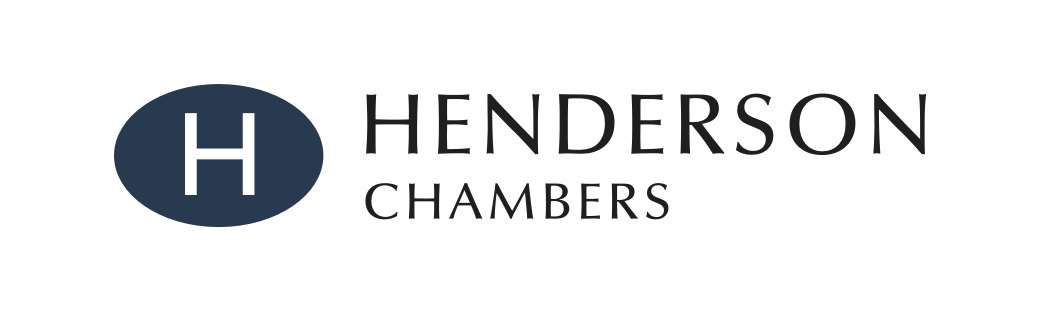 Adam Heppinstall KC
Henderson Chambers
2 Harcourt Buildings
Temple
London EC4Y 9DB

Tel: 020 7583 9020
clerks@hendersonchambers.co.uk
www.hendersonchambers.co.uk